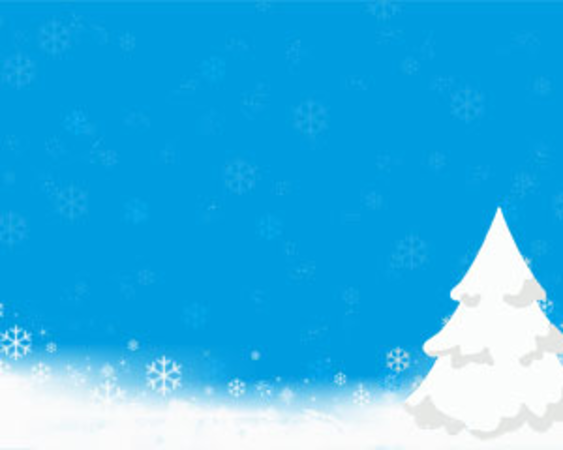 ПРОЕКТ В СТАРШЕЙ ГРУППЕ «РОДНИЧОК»
ТЕМА: «ЖАЛОБНАЯ КНИГА ПРИРОДЫ»
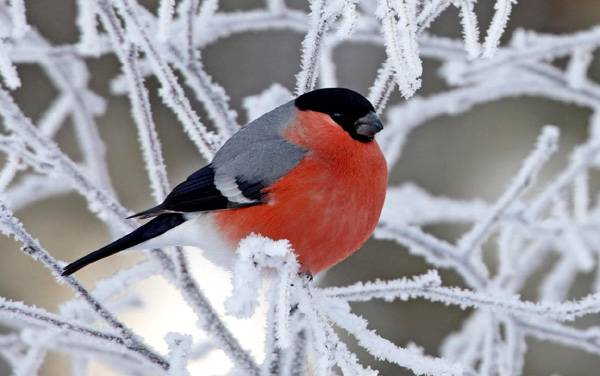 Воспитатели: Ларионова В.В.
                          Сабитова  А.Ш.
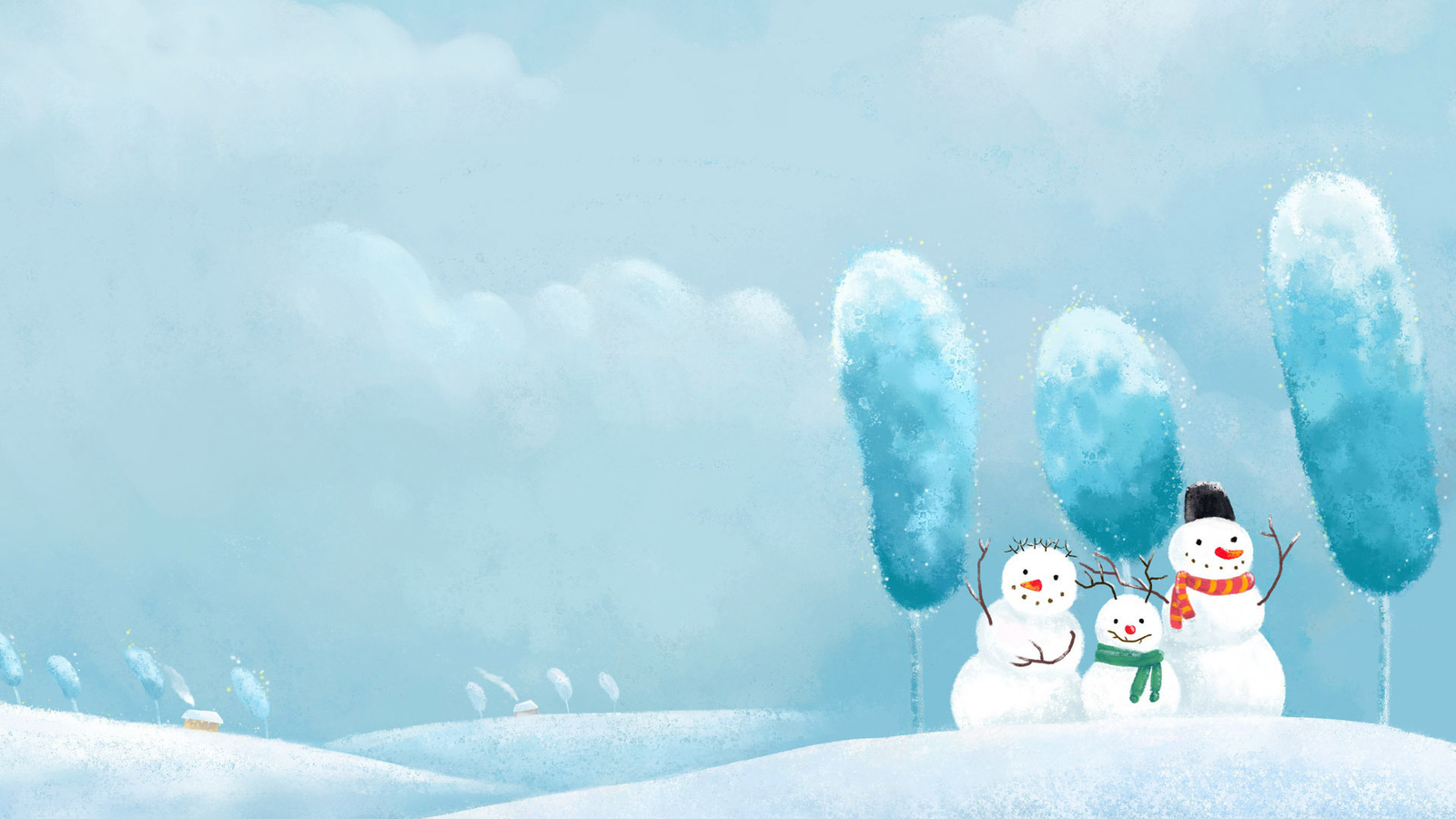 Вид проекта: познавательный
Срок реализации: среднесрочный
                                      (21ноября-19декабря 2016г.)
Актуальность темы:  В современных условиях проблема экологического воспитания дошкольников приобретает особую остроту и актуальность. Именно в период дошкольного детства происходит формирование начал экологической культуры. Поэтому очень важно разбудить в детях интерес к живой природе, воспитывать любовь к ней, научить беречь окружающий мир.
Зимнее время – это не только веселые праздники, оживленное катание с горок, отчаянная игра в снежки, но и крепкие морозы с пронизывающим ветром. В холодное время года перед зимующими птицами встают жизненно важные вопросы: как прокормиться. Доступной пищи становится значительно меньше, но потребность в ней возрастает. Иногда естественный корм становится практически недоступным, поэтому многие птицы не могут пережить зиму и погибают.
Наша задача - познакомить детей с птицами, зимующими в  нашей местности, с их видами и особенностями; научить заботиться о птицах, помогать им в холодное зимнее время.
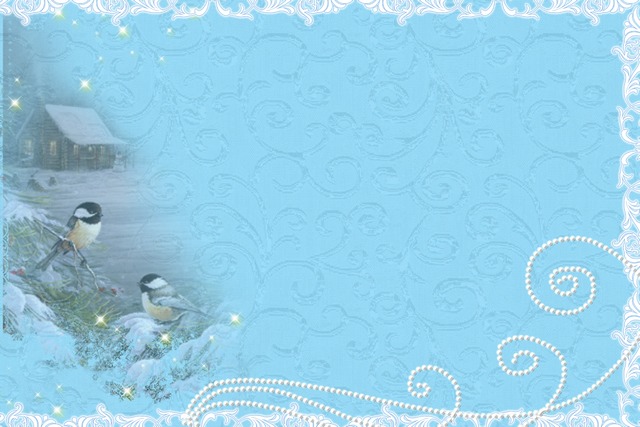 Цель: развитие познавательного интереса и гуманного отношения к птицам.
Задачи:
Осознание детьми гуманно-ценностного отношения к птицам, доброжелательного отношения к ним; проявление эмоциональной отзывчивости на их состояние, интереса, стремление осуществлять с ними позитивное взаимодействие как к друзьям природы.
Формирование умения помогать птицам, выбирая способ помощи в зависимости от их состояния и потребности.
Обогащение знаний детей эмоционально-позитивным опытом на основе непосредственного общения с птицами, используя различные методы и приемы.
                  Ожидаемые результаты: формирование экологического                                   сознания,  бережного отношения к объектам природы и природе.
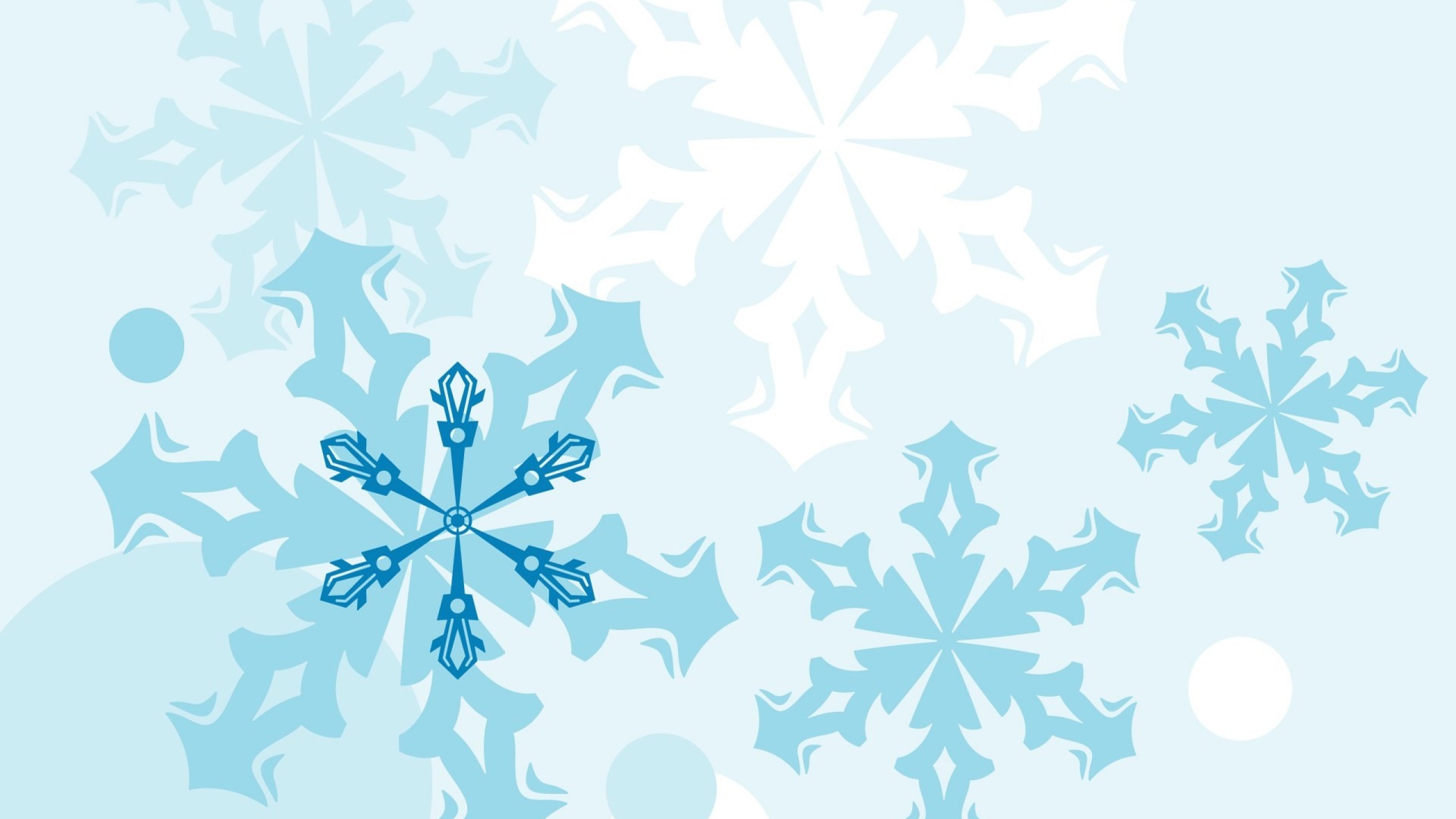 РЕАЛИЗАЦИЯ
(21-25ноября)

Беседа «Птицы зимой»
Лепка «Птичка»
Д/и «Зимующие и перелетные птицы»
Загадывание загадок
Проведение акции для родителей «Птичья столовая» (конкурс)
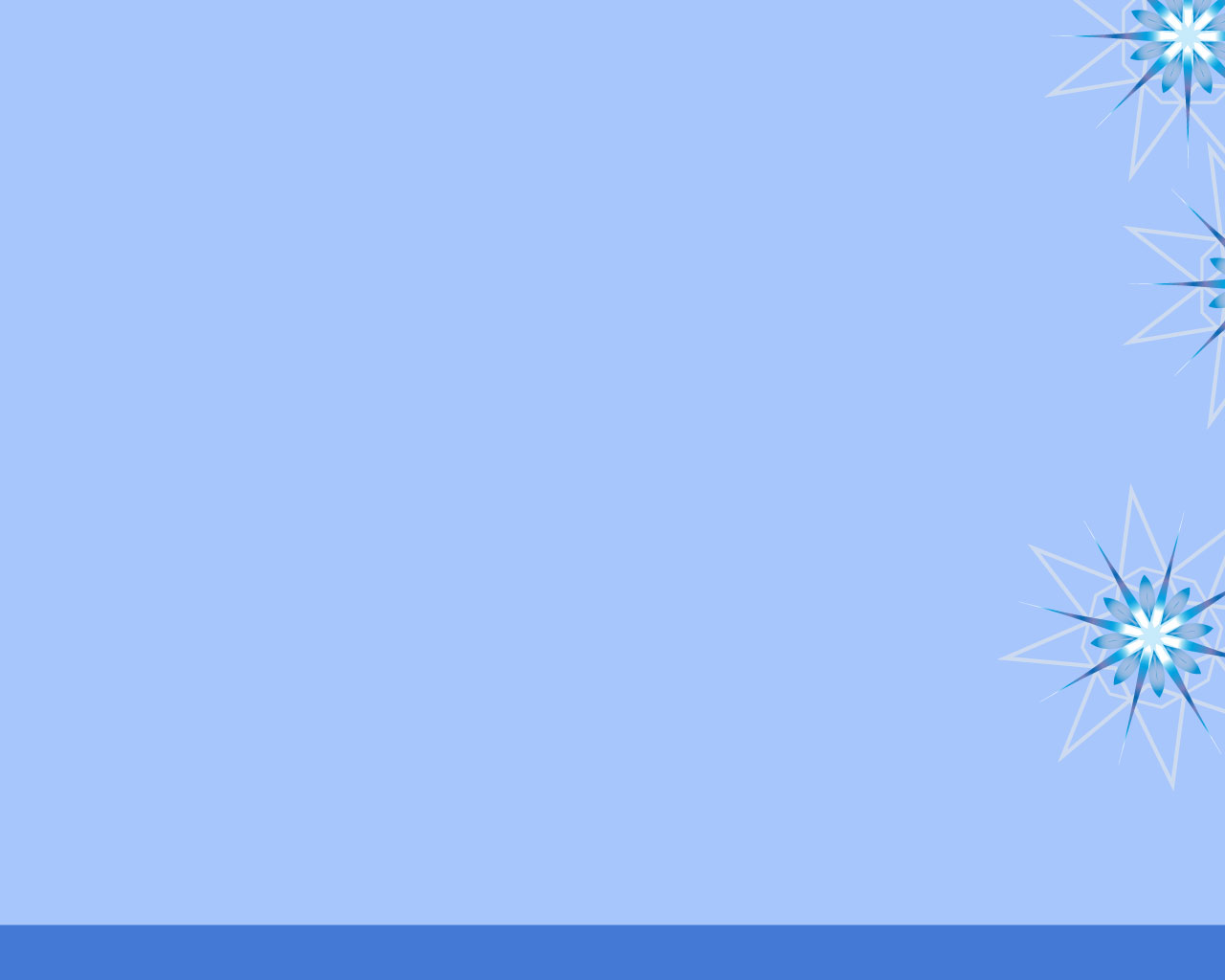 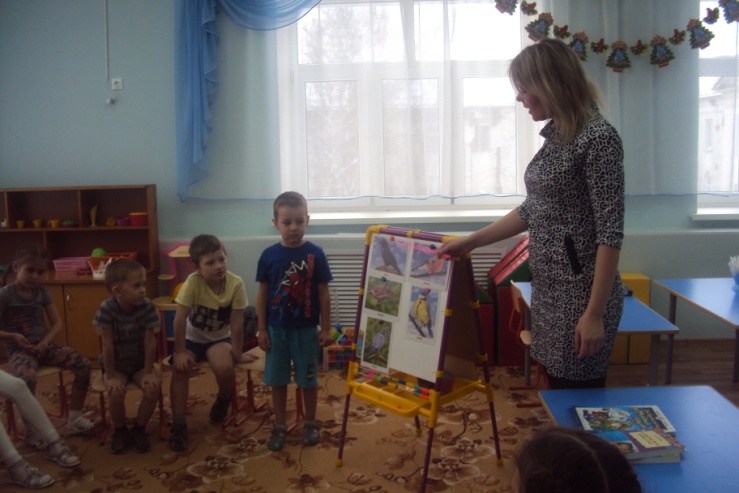 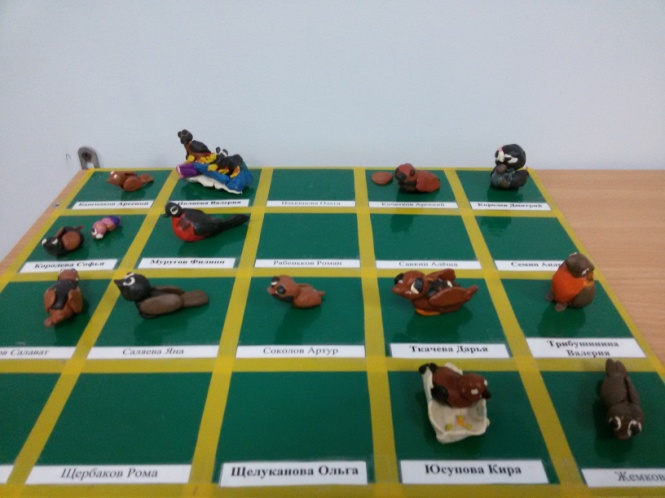 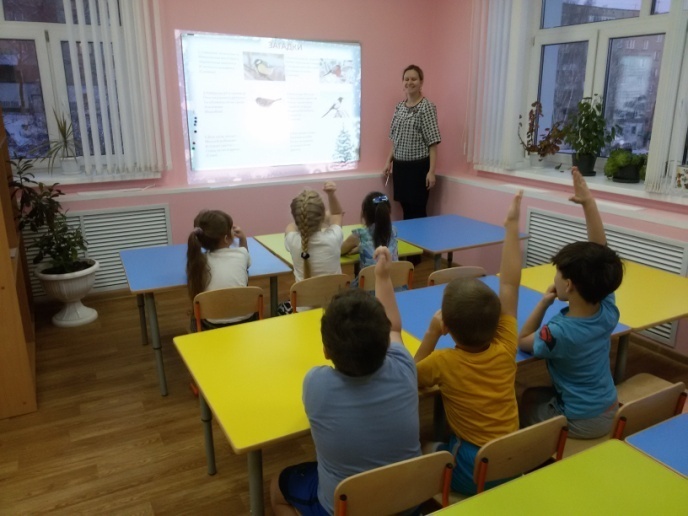 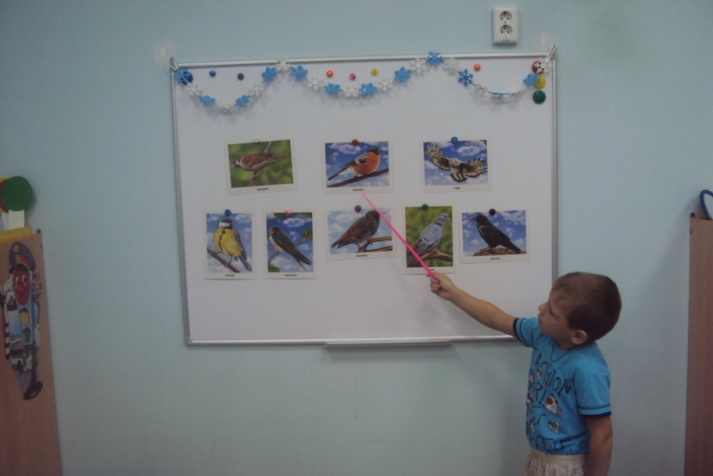 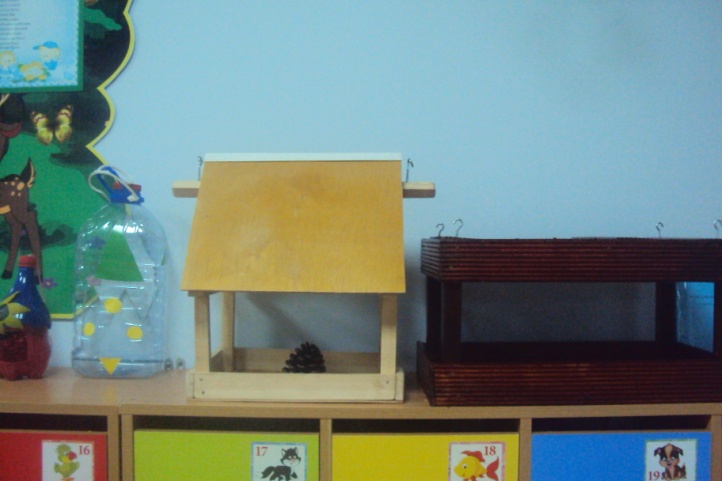 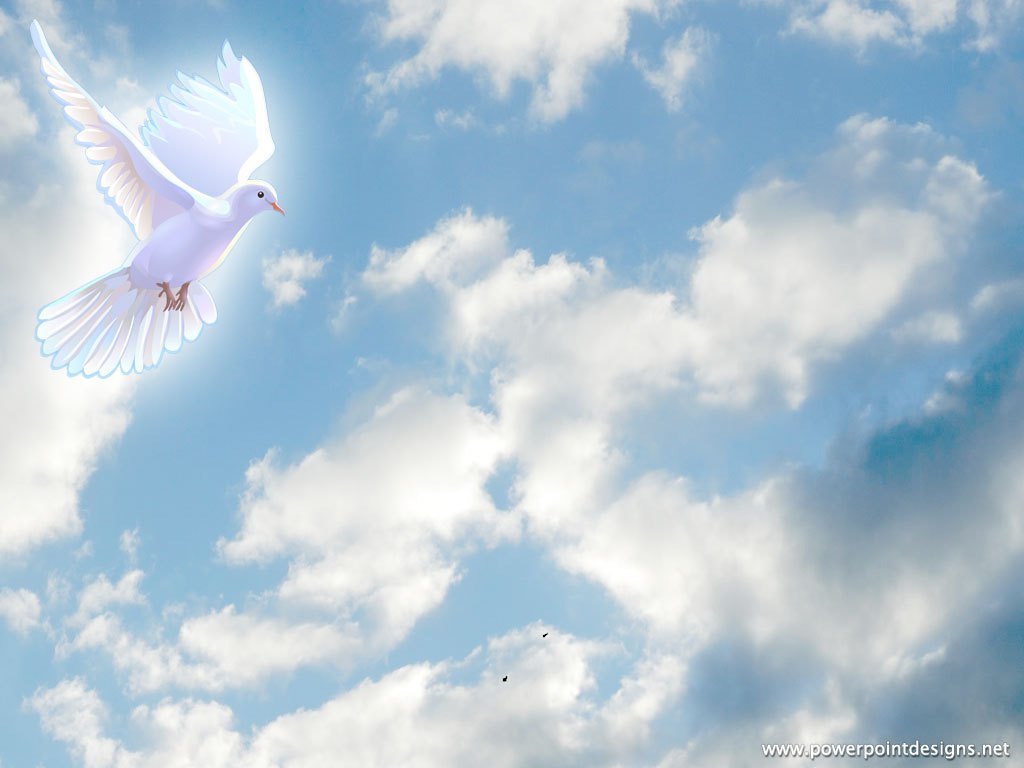 (28ноября - 2декабря)

Беседа «Как помочь птицам?»
Вывешивание кормушек»
Рисование «Снегири»
П/и «Птицелов»
Ежедневная подкормка птиц
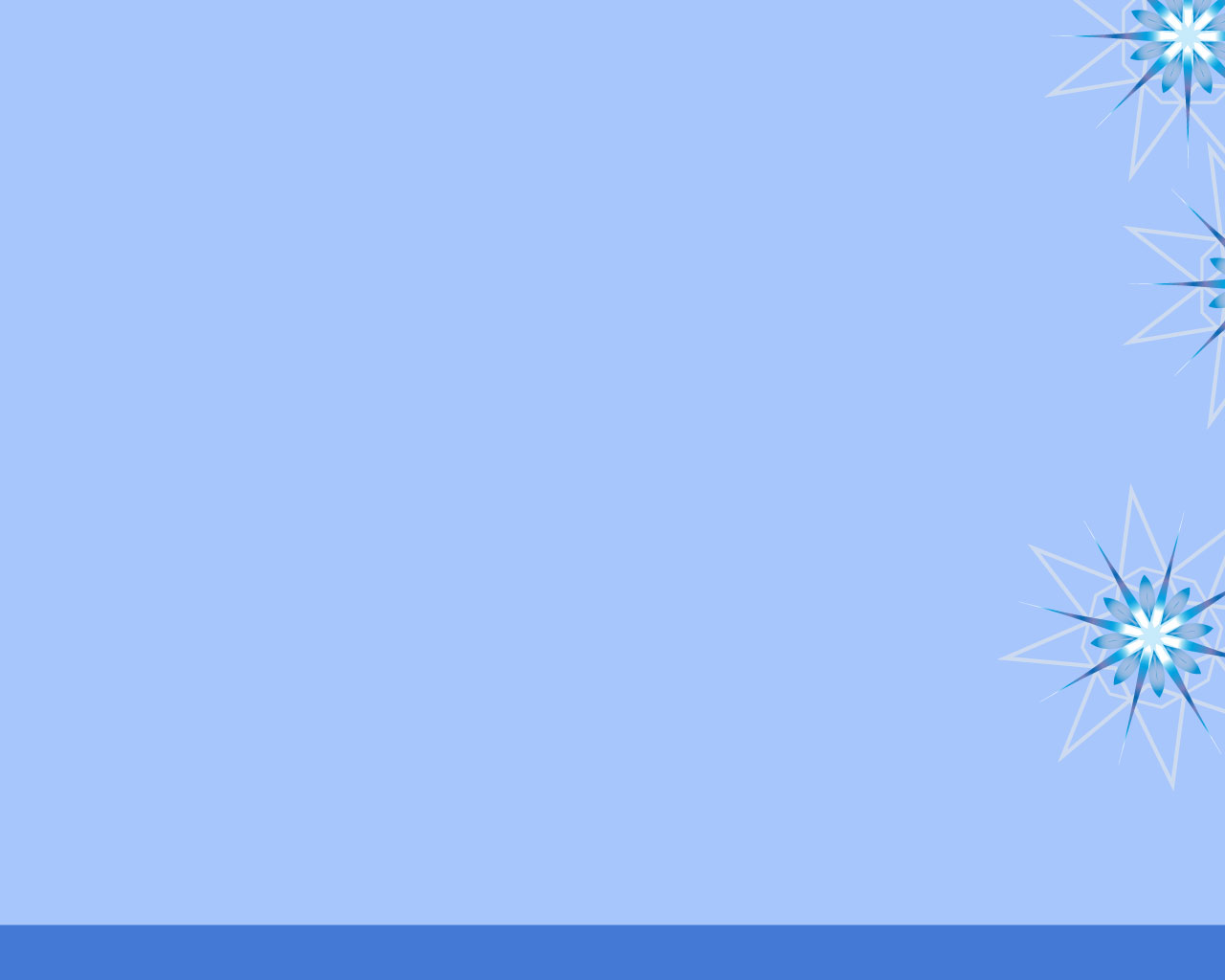 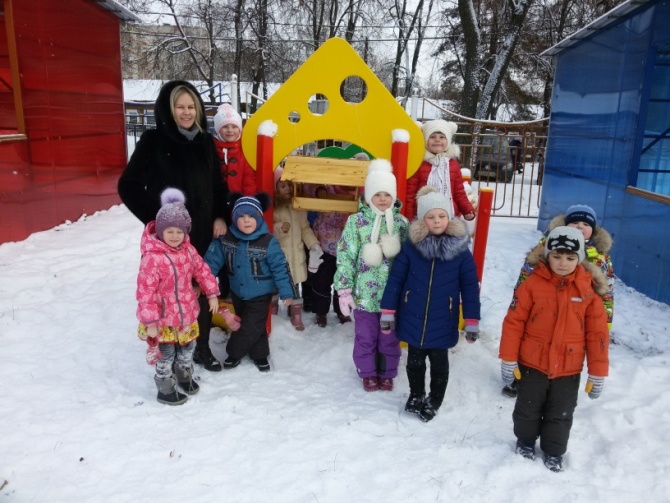 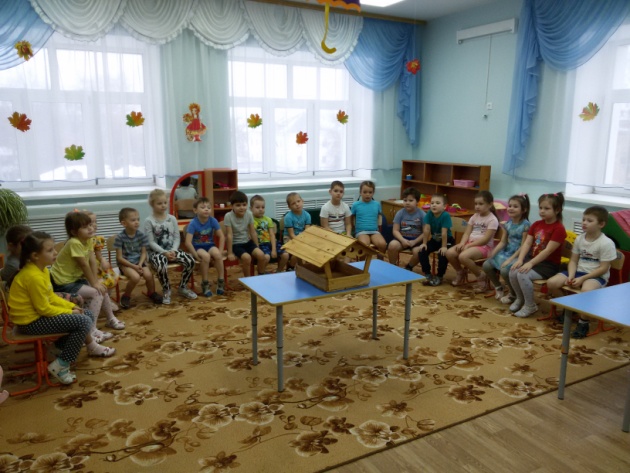 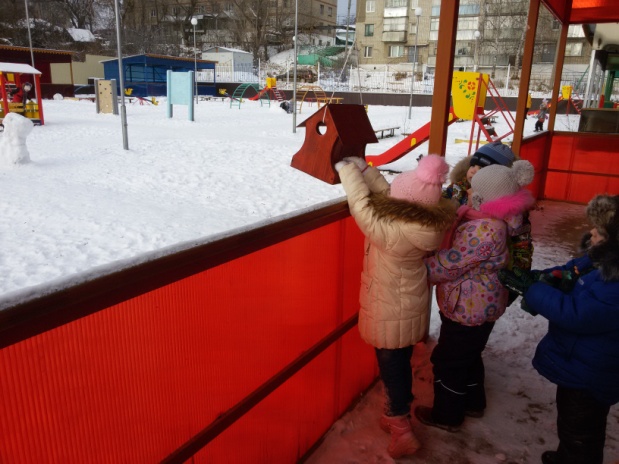 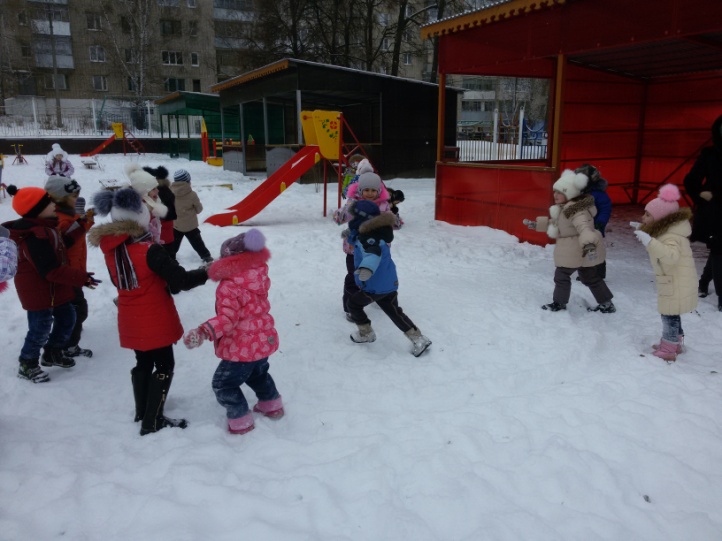 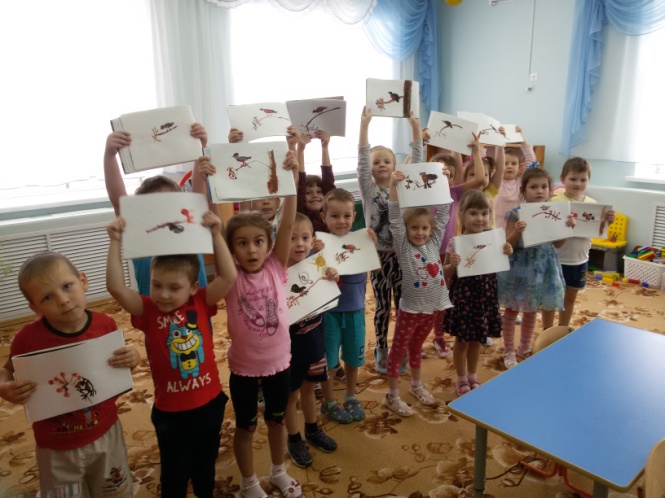 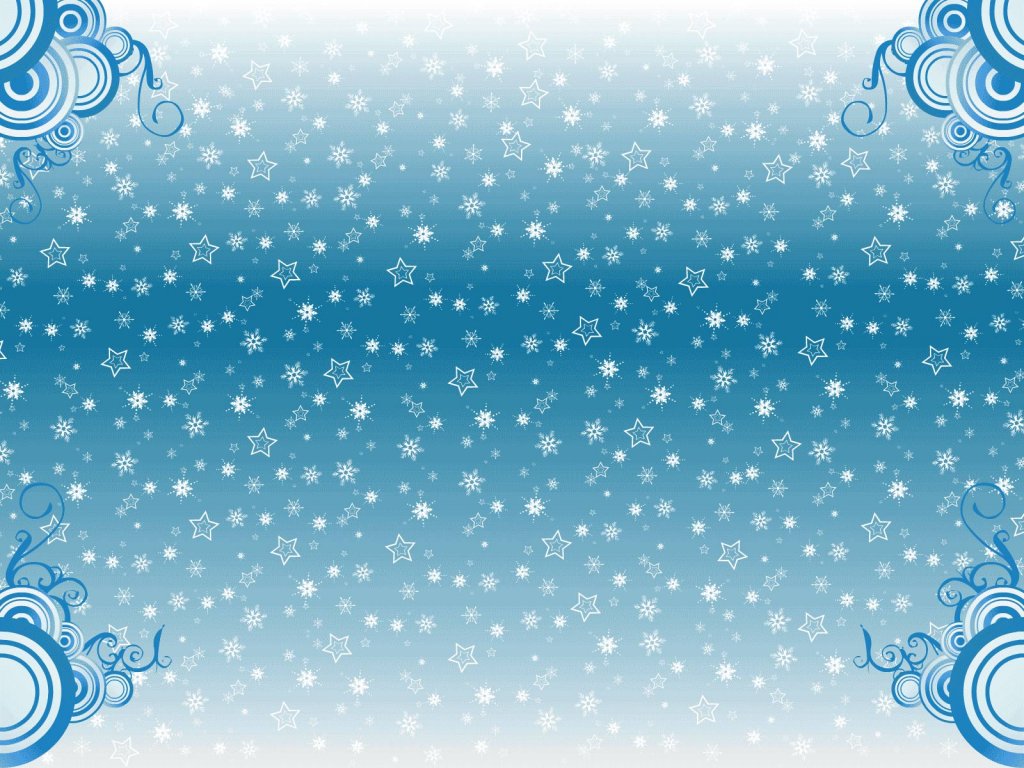 (5 - 9 декабря)

Наблюдение «Какие птицы прилетают на участок?»
Коллективная аппликация «Снегири на ветках»
Чтение произведений Е.Чарушина
П/и «Совушка»
Работа с родителями. Папка передвижка «Покорми птичек»
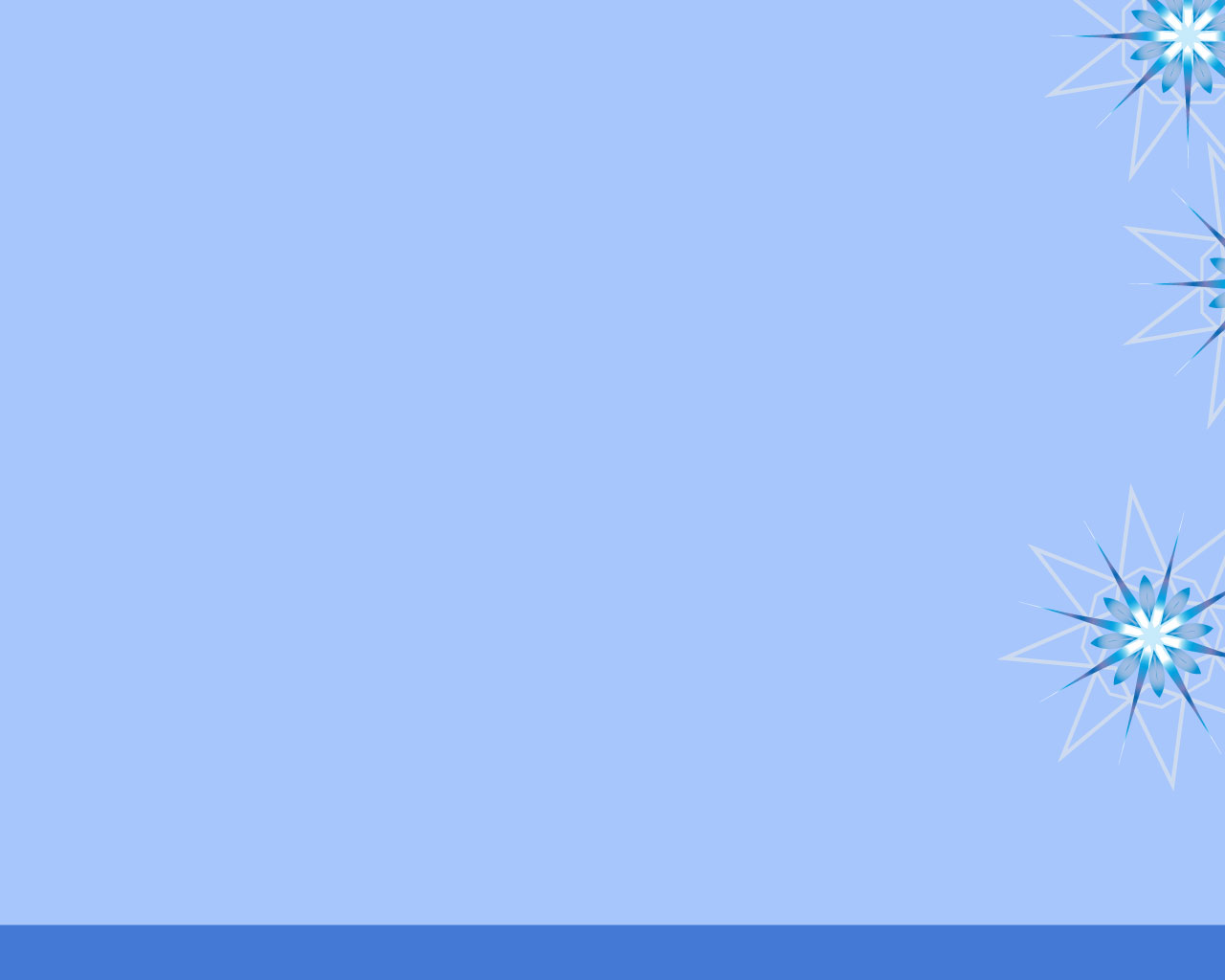 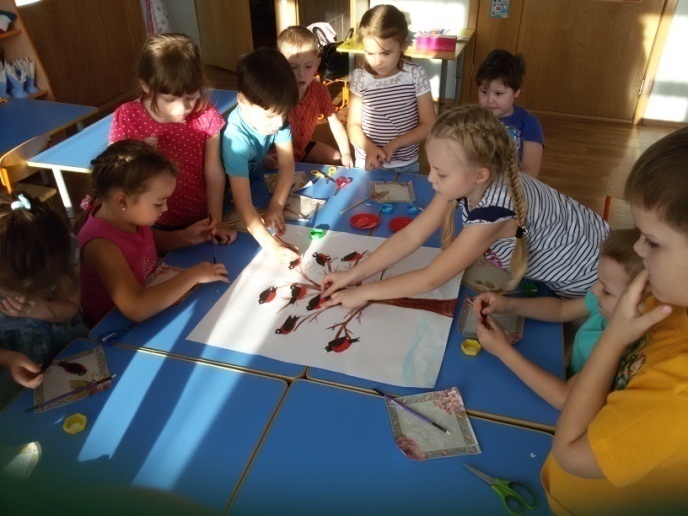 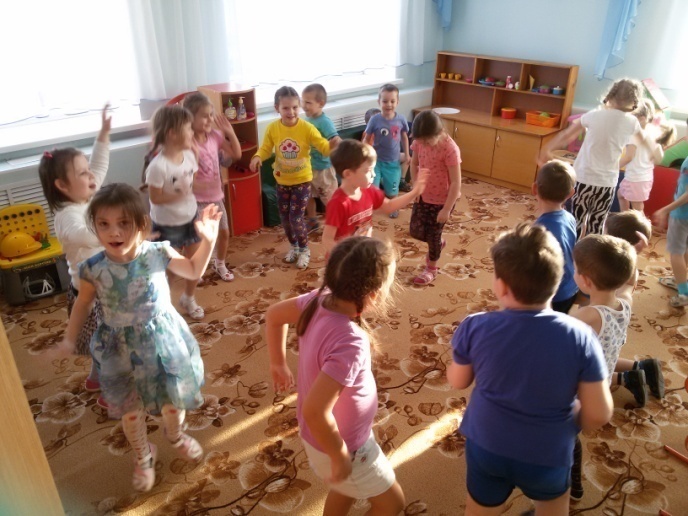 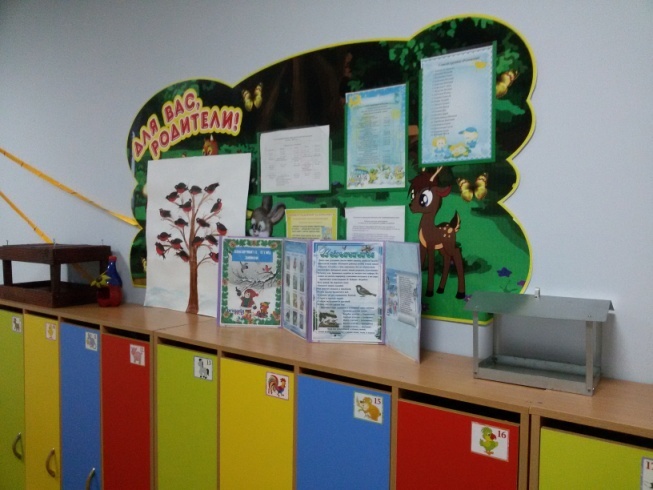 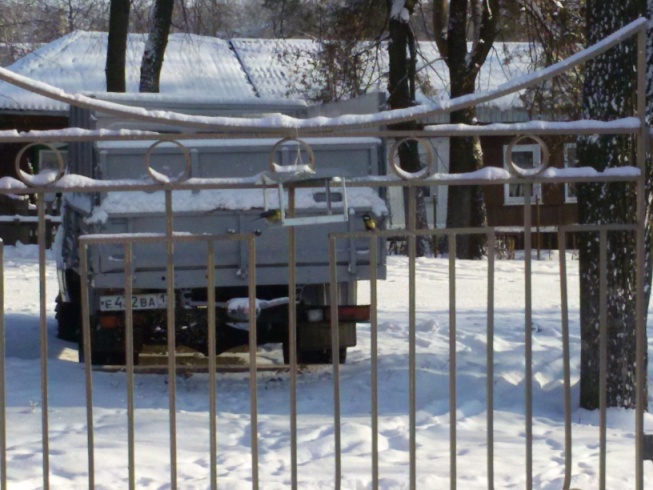 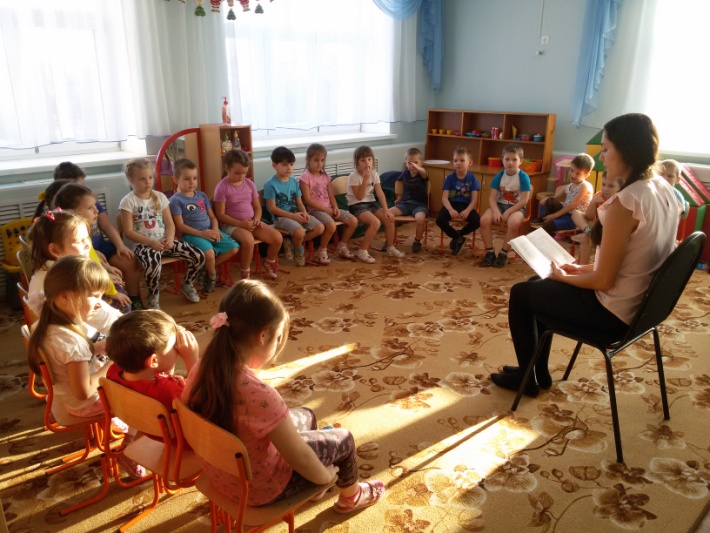 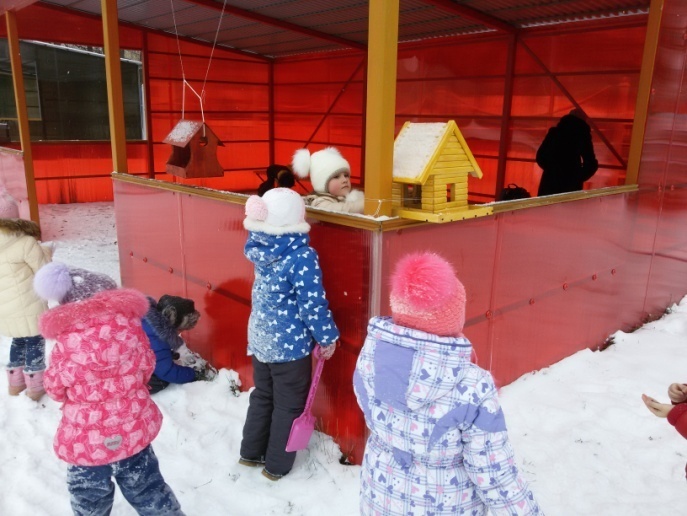 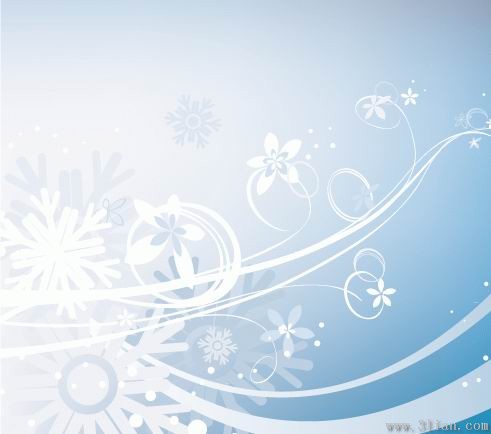 (12 – 16 декабря)

Прослушивание голосов птиц в аудиозаписи
Рассматривание «Энциклопедии животного мира» (раздел «Птицы»)
Чтение и обсуждение рассказа М.Богданова «О чем горевали птички»
Подведение итогов конкурса «Птичья столовая»
Викторина
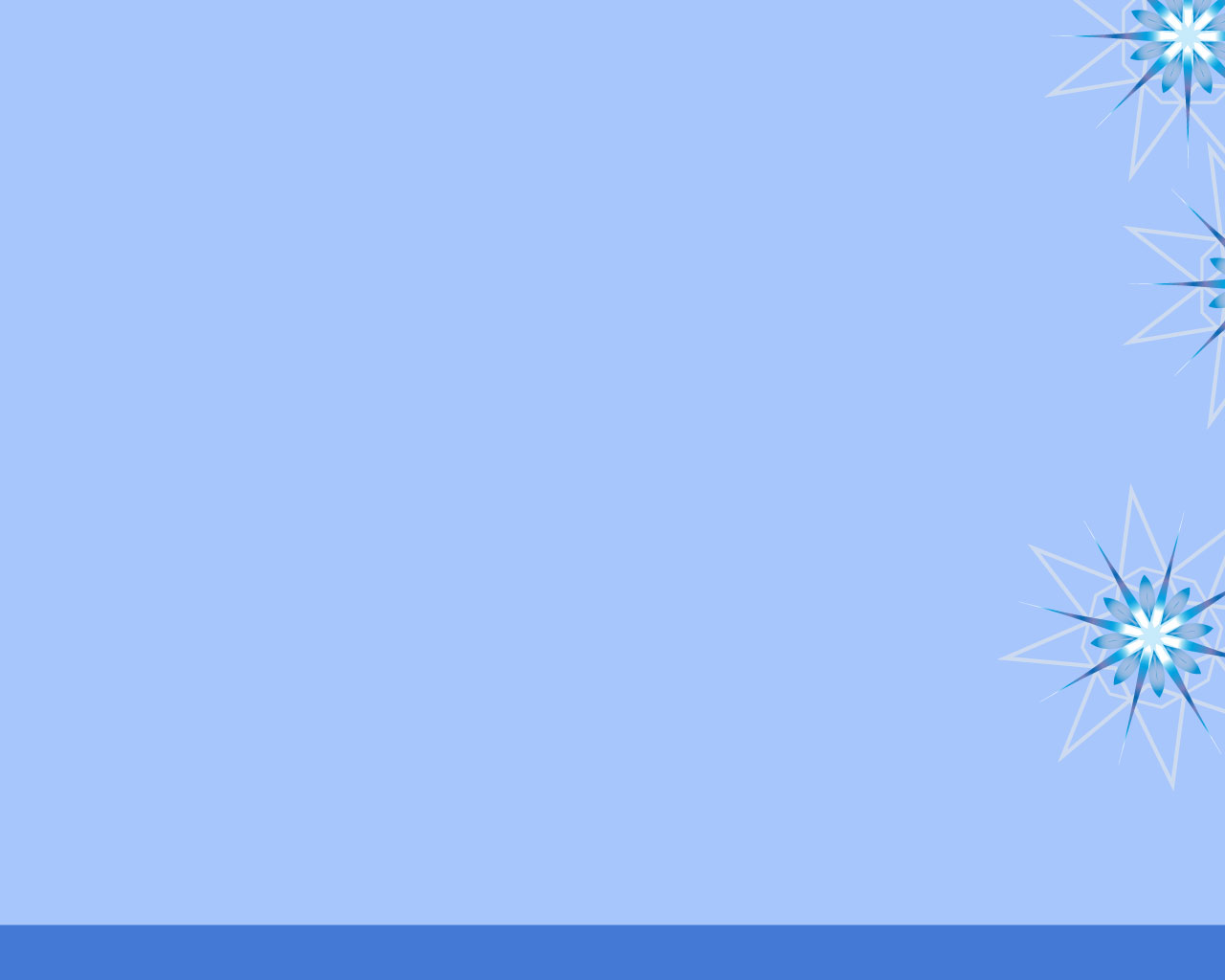 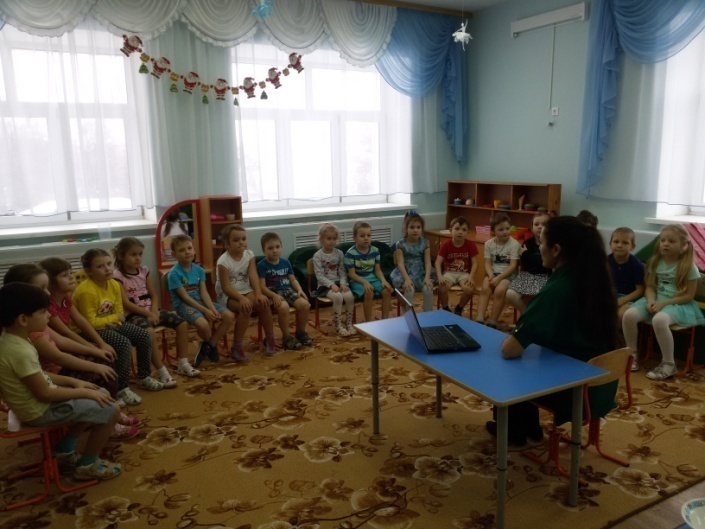 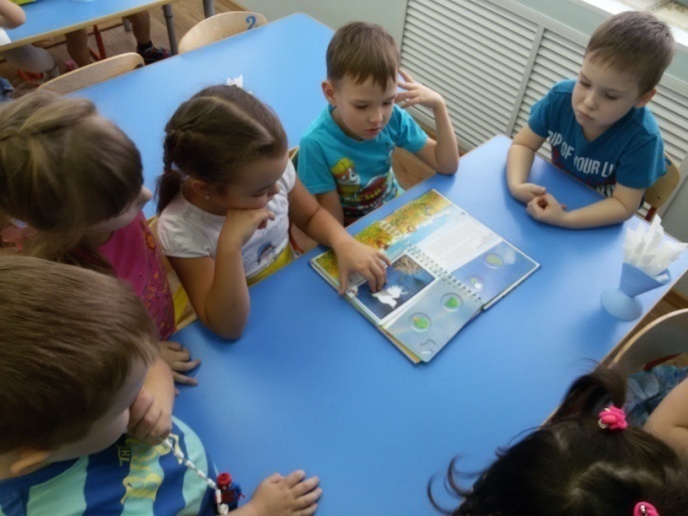 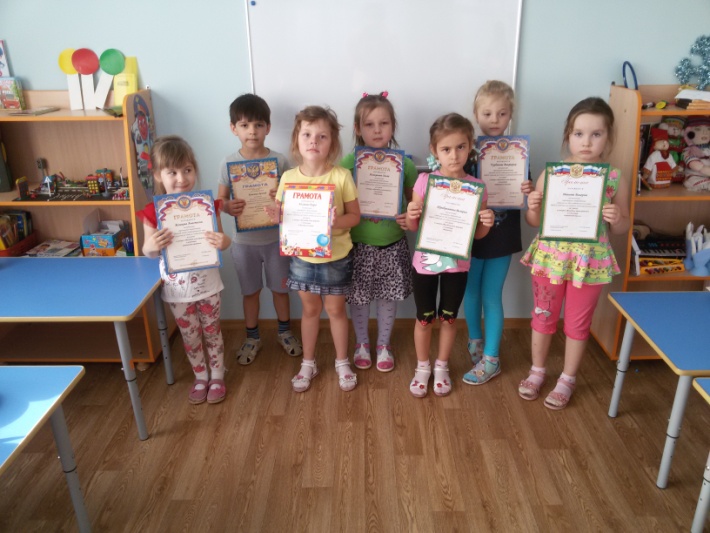 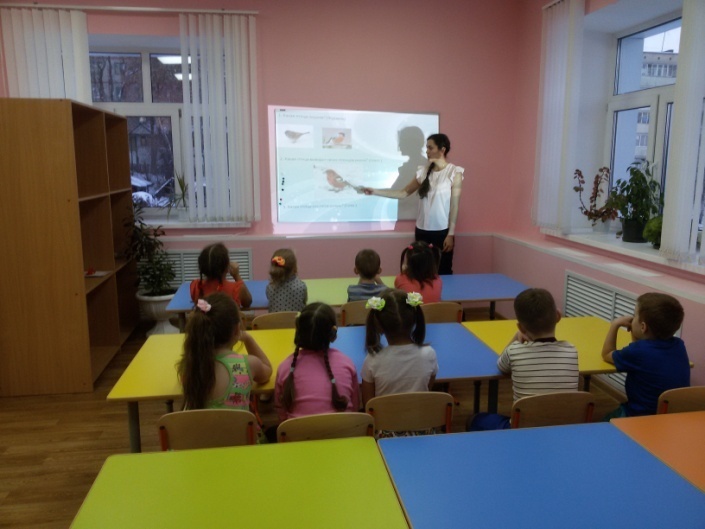 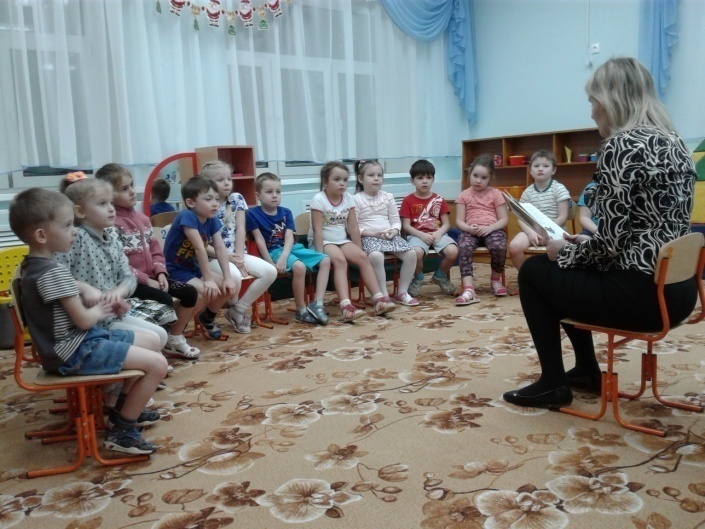 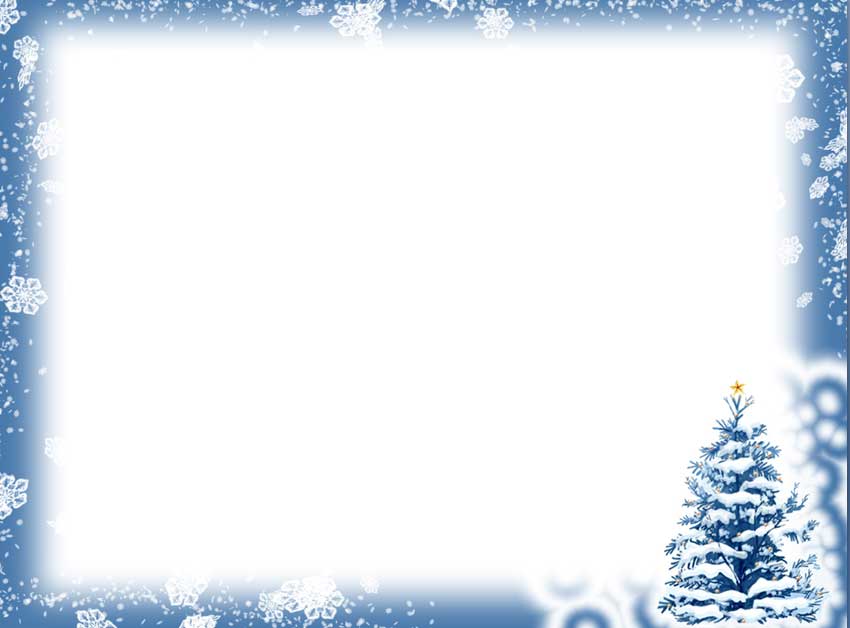 ЗАГАДКИ
1.Спинкою зеленовата,Животиком желтовата,Чёрненькая шапочкаИ полоска шарфика.(Синица)
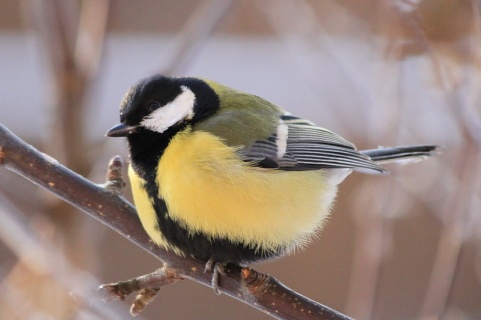 2.Красногрудый, чернокрылый,Любит зёрнышки клевать,С первым снегом на рябинеОн появится опять.(Снегирь)
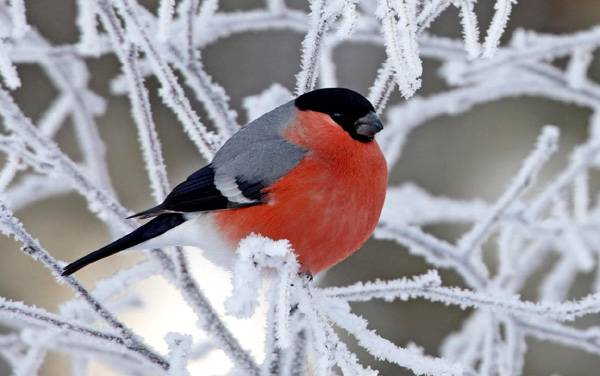 3.Найдешь её в своём дворе,Она на радость детворе.Ты обижать её не смей!Эта птичка - ...(Воробей)
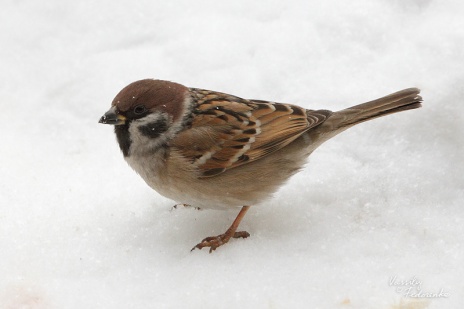 4.Непоседа пёстрая,Птица длиннохвостая,Птица говорливая,Самая болтливая.Вещунья белобока,А зовут её ...(Cорока)
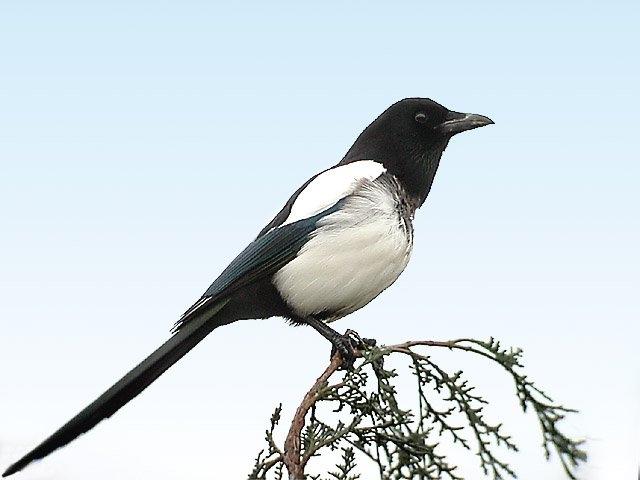 5.Всю ночь летает -Мышей добывает.А станет светло -Спать летит в дупло.(Сова)
6.Всё время стучит,Деревья долбит.Но их не калечит,А только лечит.(Дятел)
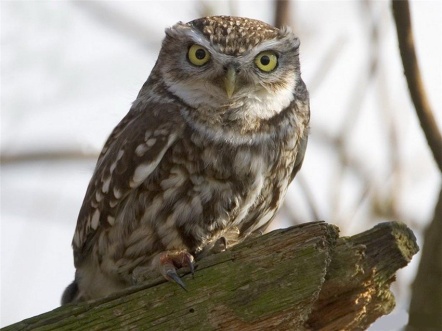 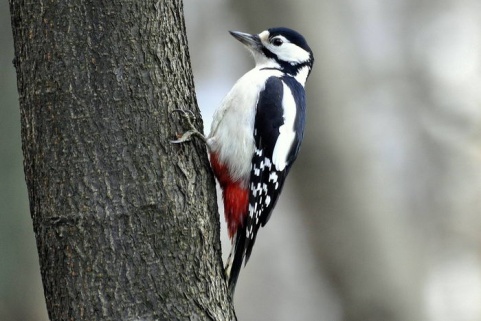 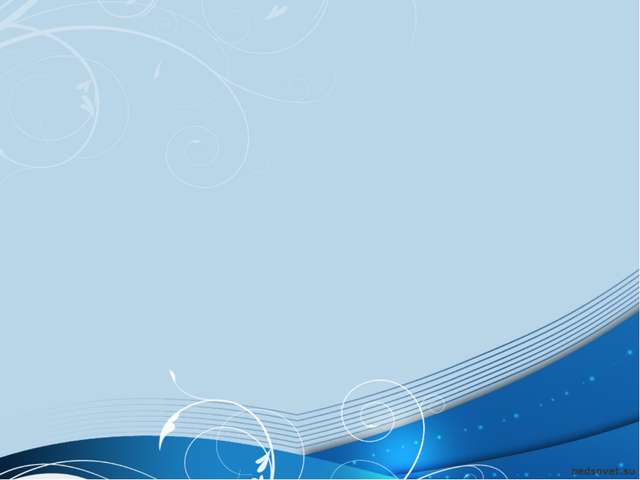 ВИКТОРИНА
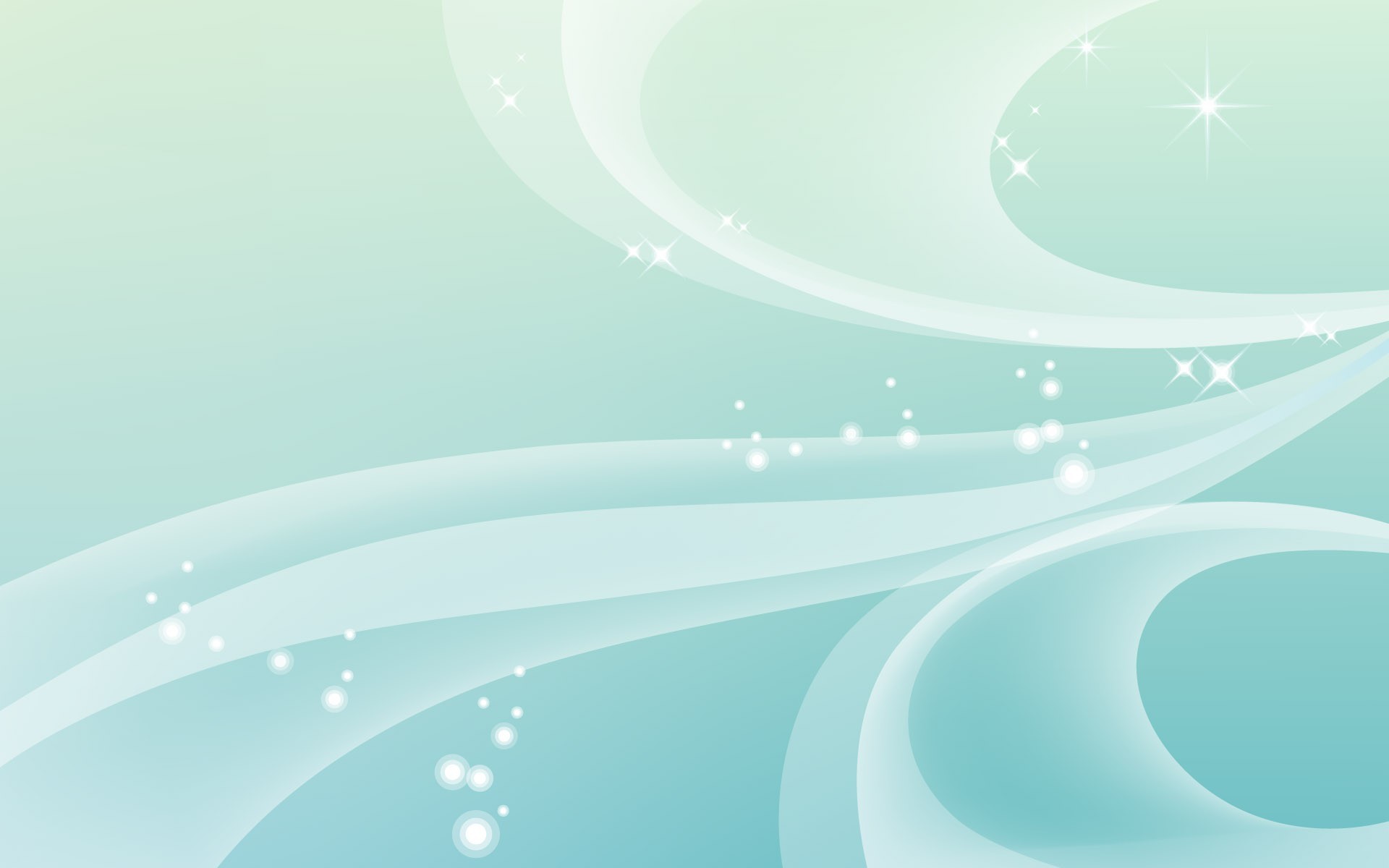 1. Какая птица лишняя? (Журавль)
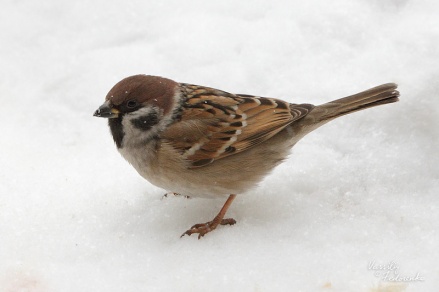 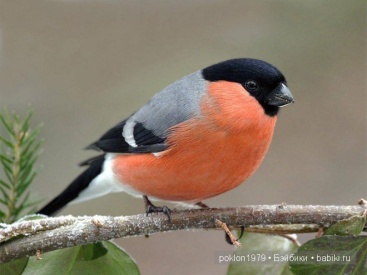 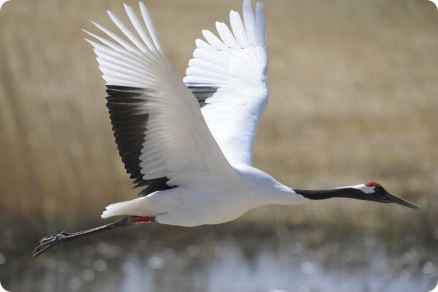 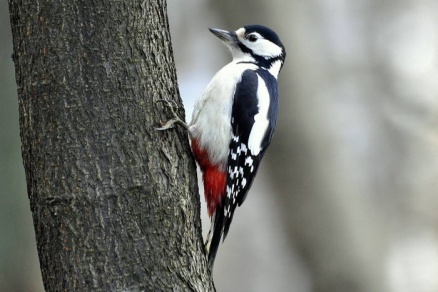 2. Какая птица выводит своих птенцов зимой? (Клест.)
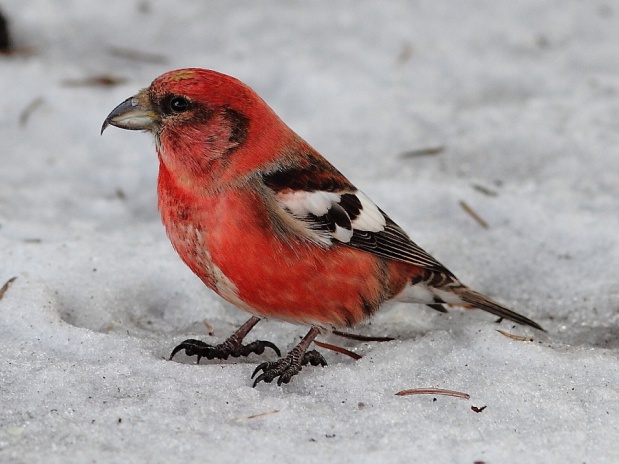 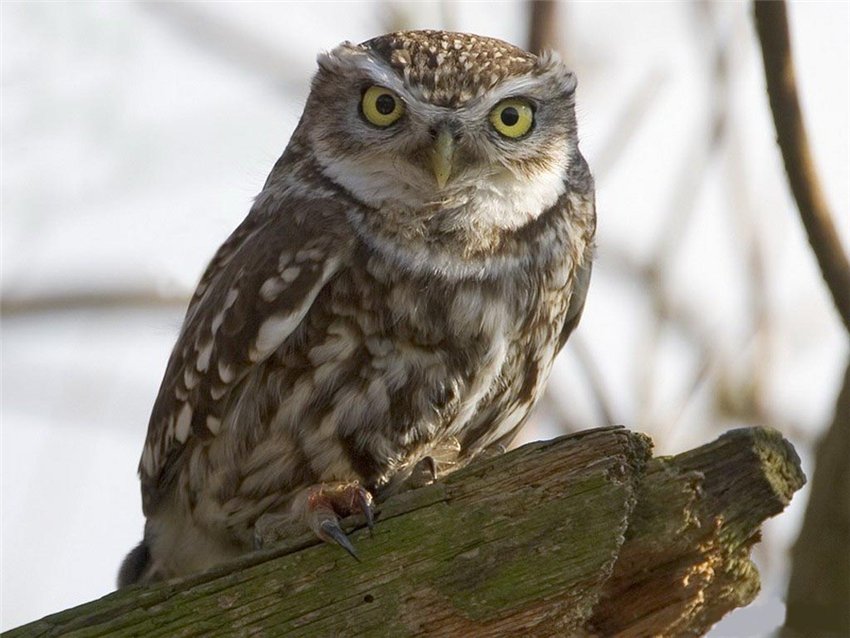 3. Какая птица охотятся ночью? (Сова.)
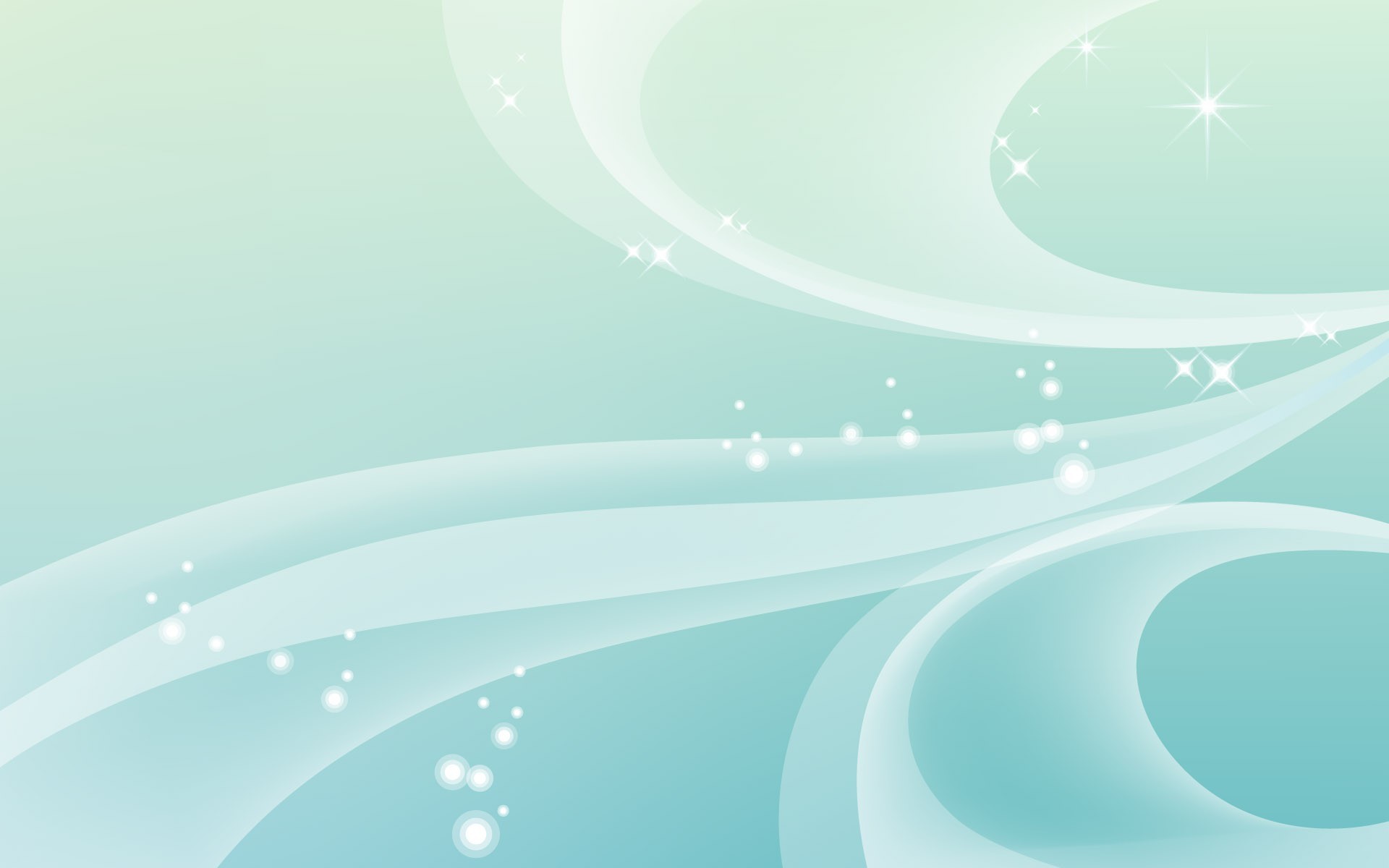 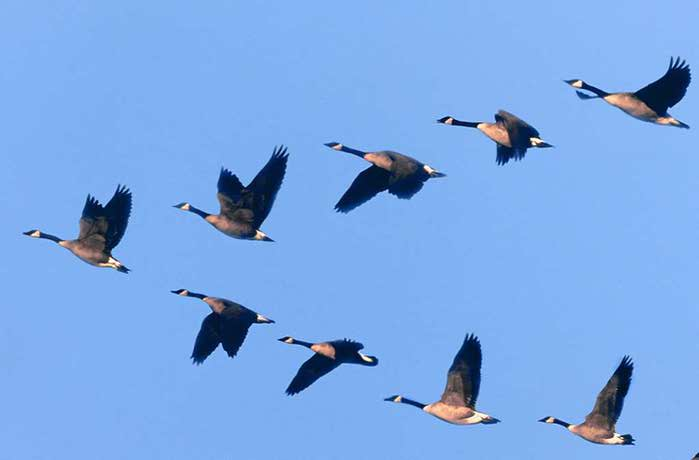 4.Почему перелетные птицы улетает 
с наступлением зимы в теплые края? 
(Им не хватает корма.)
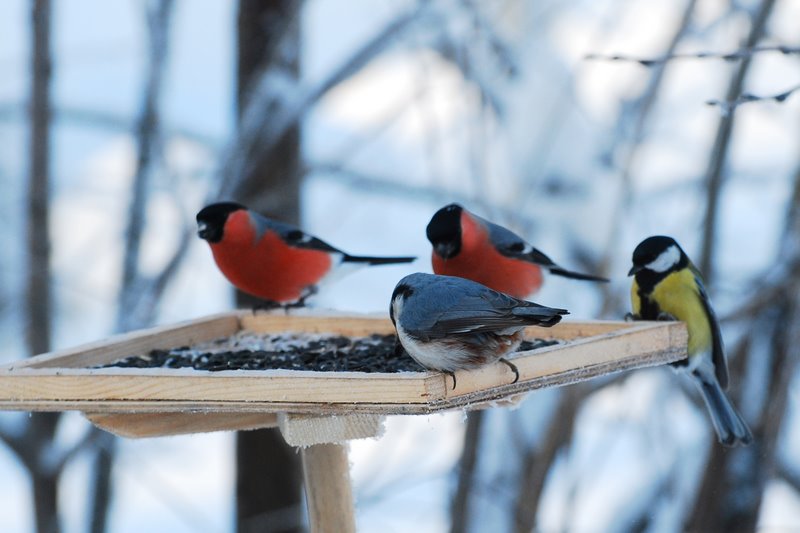 5.Как можно помочь птицам зимой (Сделать кормушки, насыпать туда зерна, крупы или хлебных крошек, семечек, кусочки сала для синиц)
6Птица, которая прилетает к нам с первым снегом?(Снегирь)
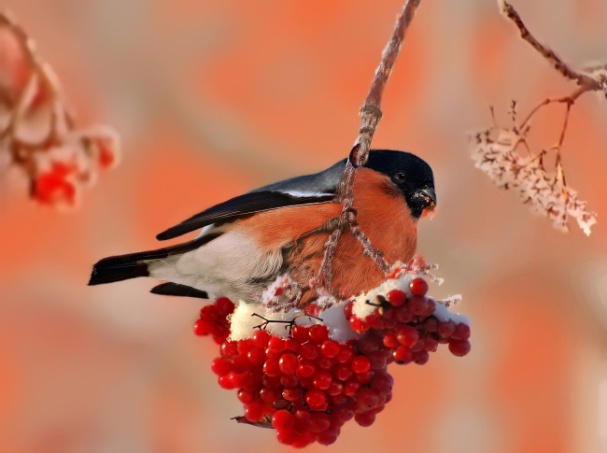 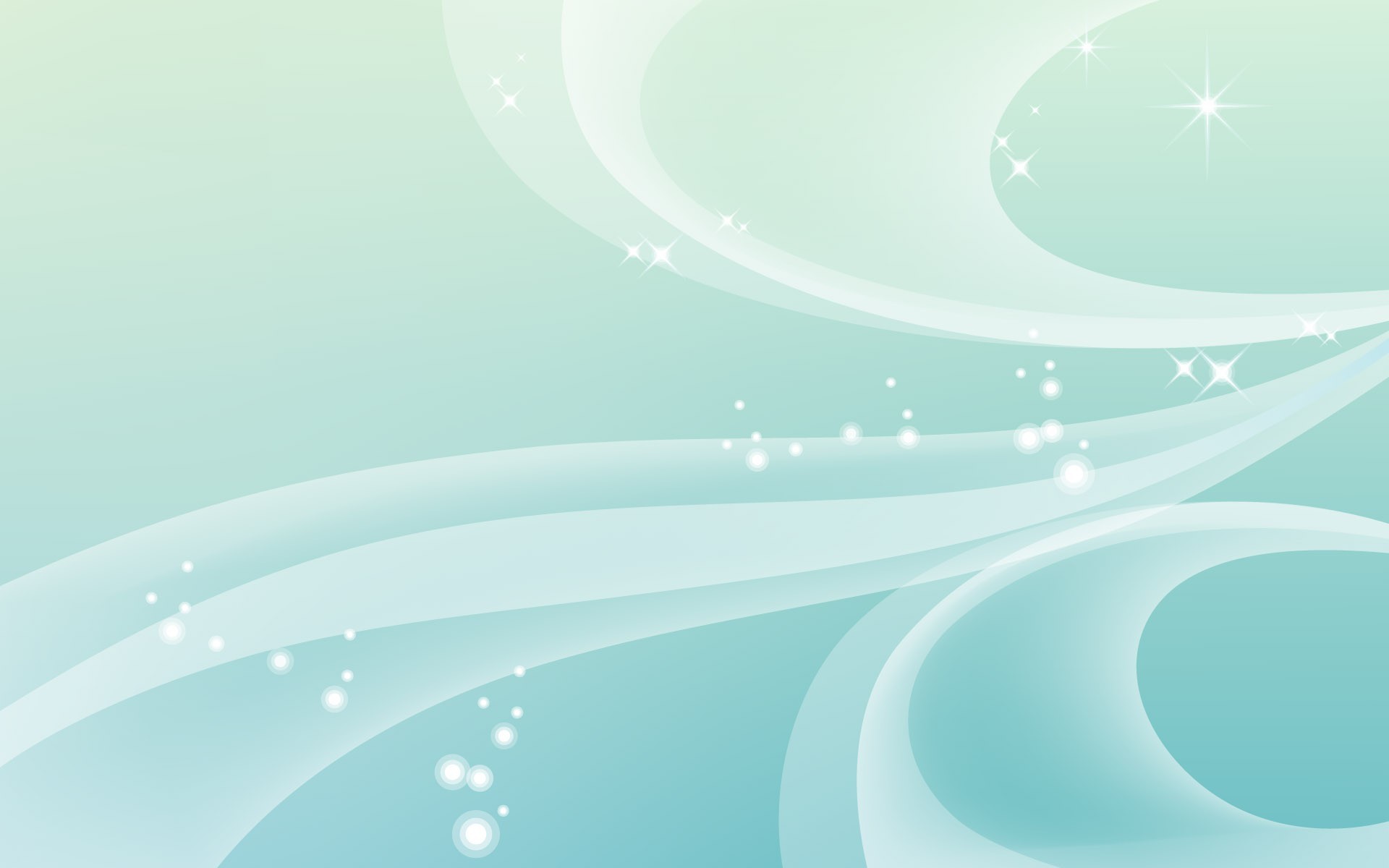 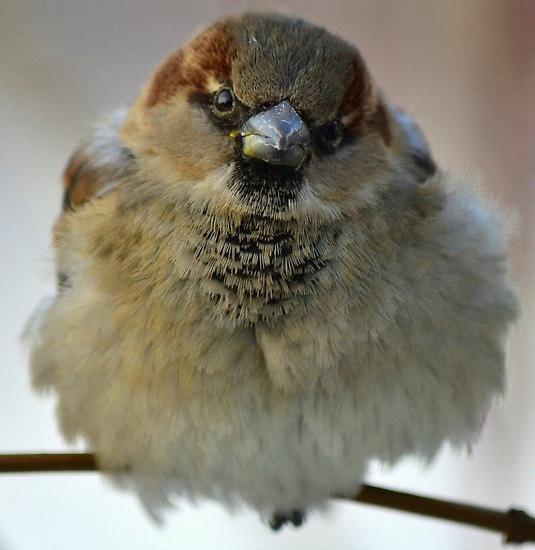 7. В холодную погоду воробьи взъерошенные, почему? (легче сохранять тепло)
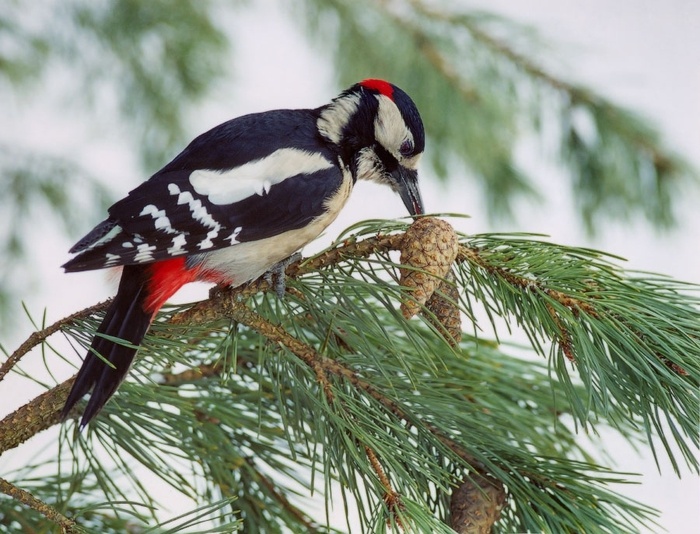 8. Какую птицу называют лесным доктором? (дятел)
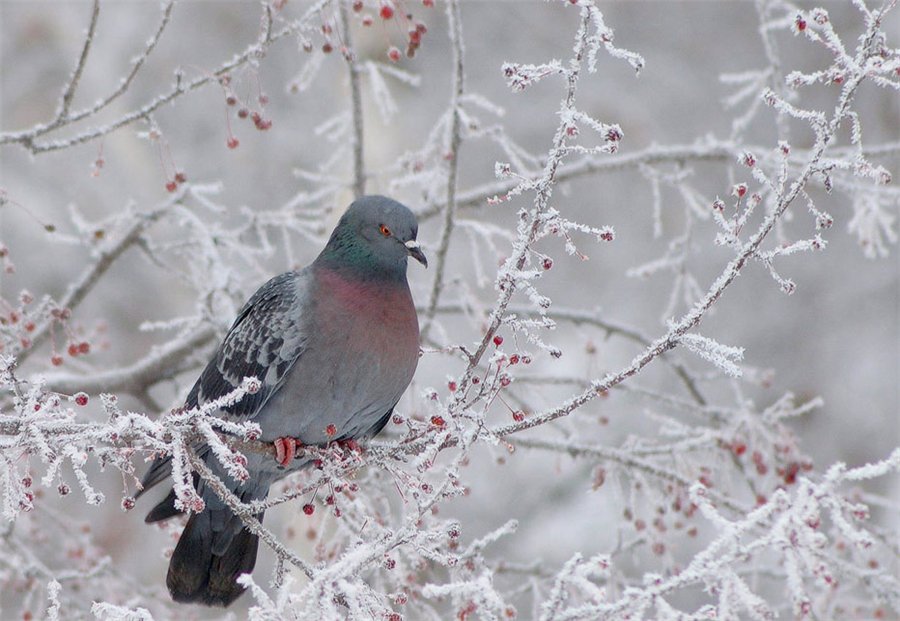 8. Народные названия какой птицы сизак, сизарь. В разговорной речи часто употребляются слова «гуля», «гулька»? (сизый голубь)
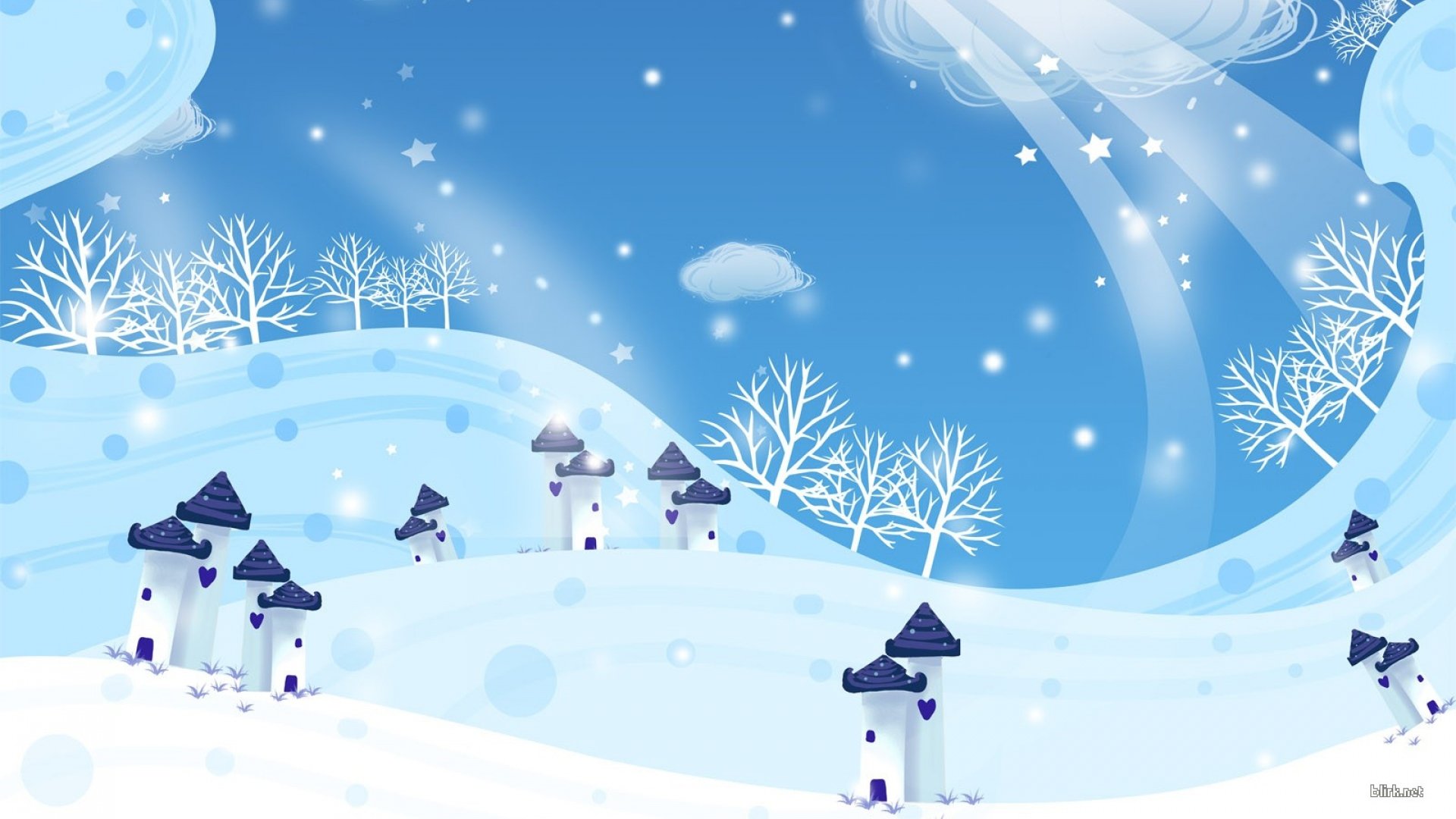 ИТОГ ПРОЕКТА:
Выставки групповых и индивидуальных  работ.
Викторина.
Цель достигнута, задачи выполнены, дети проявили 
эмоциональную отзывчивость, с удовольствием подкармливали птиц.